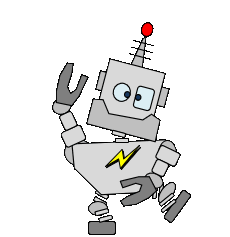 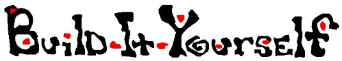 AI Robots
Lab Book
911 Calling all robots!  We have a problem.
[Speaker Notes: Welcome to the Build-It-Yourself Laboratory, where dreams turn into toys.]
The Problem
We humans have caused some wicked nasty problems.  And we’re too dumb to solve these problems.

Wars, Pollution, Disease …
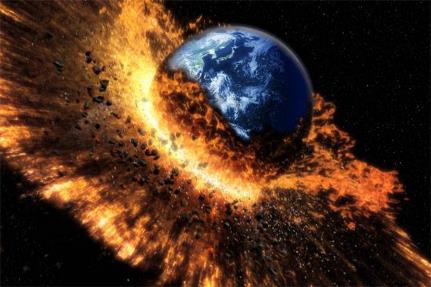 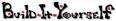 Approved
Date
Project
Oct 2023
JG
AI Robots
[Speaker Notes: Before building, a good engineer will define the problem and set goals.
What do you think is our most serious problem?]
The Mission
We need help to fix the messes past generations have left us.

Build smart robots to help us solve complex problems.

For example:
Fight diseases.
Eliminate wars.
Do or Help do homework?
???
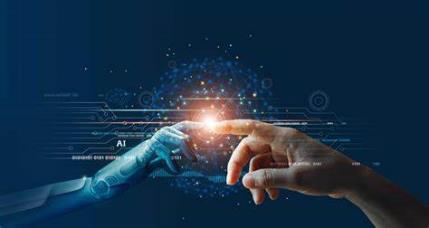 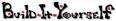 Approved
Date
Project
Oct 2023
JG
AI Robots
[Speaker Notes: Before building, a good engineer will define the problem and set goals.
What could robots do to make life better?]
What is Artificial Intelligence (AI) ?
Artificial intelligence (AI) is the ability of machines to perform tasks that are typically associated with human intelligence, such as learning and problem-solving.

In your own words …
For example:
AI is a smart robot that reacts to inputs, learns, and solves problems.
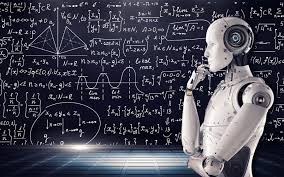 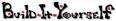 Approved
Date
Project
Oct 2023
JG
AI Robots
[Speaker Notes: Let’s define what we mean by artificial intelligence.]
Research
Popular AI applications:

Find information.
???


How do you think AI will change the world?
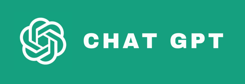 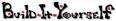 Approved
Date
Project
Oct 2023
JG
AI Robots
[Speaker Notes: Before a good engineer builds, she or he should know what others have done.
AND THEN
Think about first principles.  Or … how can we use facts to make better solutions?]
Research
Popular AI applications:

Find information.
Correct grammar and spelling.
Create art, music, and stories.
Train pilots, doctors, and kids.
Entertain.
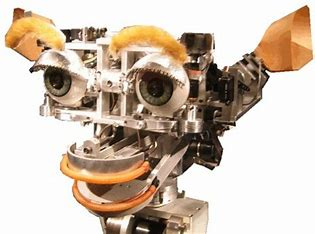 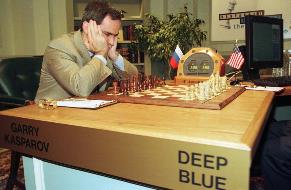 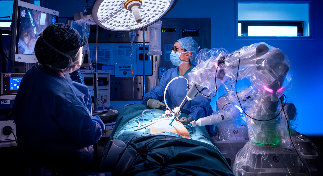 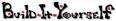 Approved
Date
Project
Oct 2023
JG
AI Robots
[Speaker Notes: Before a good engineer builds, she or he should know what others have done.
AND THEN
Think about first principles.  Or … how can we use facts to make better solutions?]
Research
Technology Ethics:

What are good and bad applications of AI?
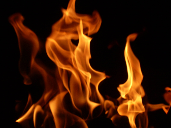 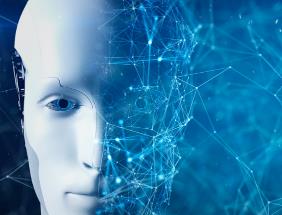 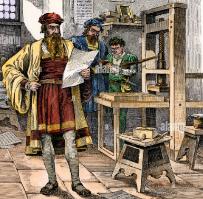 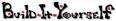 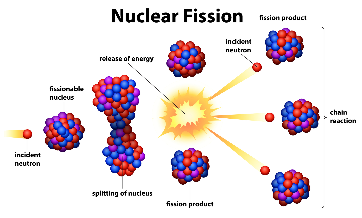 Approved
Date
Project
Oct 2023
JG
AI Robots
[Speaker Notes: Before a good engineer builds, she or he should know what others have done.
AND THEN
Think about first principles.  Or … how can we use facts to make better solutions?]
Research
What is plagiarism?
Plagiarism is the practice of taking credit for someone else's words or ideas.
Is a slide rule, calculator, or XLS plagiarism 
Is the Apple mouse plagiarism?
Is 'Police lives matter’ plagiarism?
Is quoting Shakespeare plagiarism?
Is composing music that includes Motzart rif notes plagiarism?


Conclusions or  Guidelines:
Give credit.
30% of your work must be your original ideas.
Copy and paste PLUS add your pros and cons and critiques.
Technology Ethics:
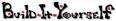 Approved
Date
Project
Oct 2023
JG
AI Robots
[Speaker Notes: Before a good engineer builds, she or he should know what others have done.
AND THEN
Think about first principles.  Or … how can we use facts to make better solutions?]
Research
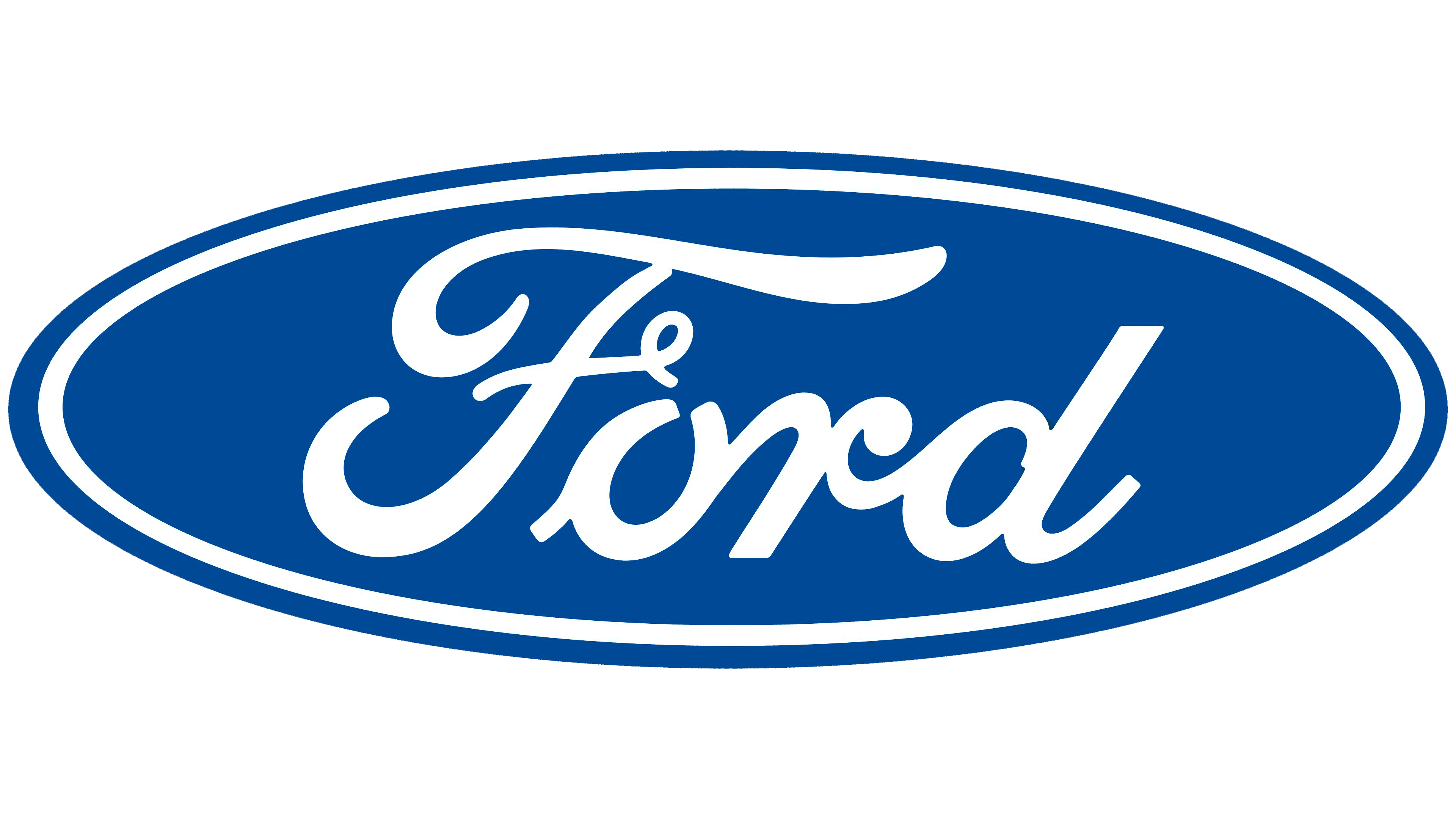 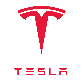 Technology Ethics:

What happens to companies that have not adopted new technologies quickly?
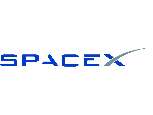 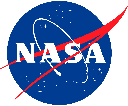 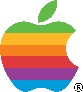 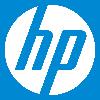 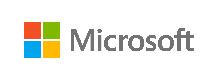 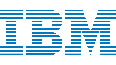 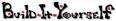 Approved
Date
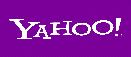 Project
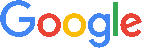 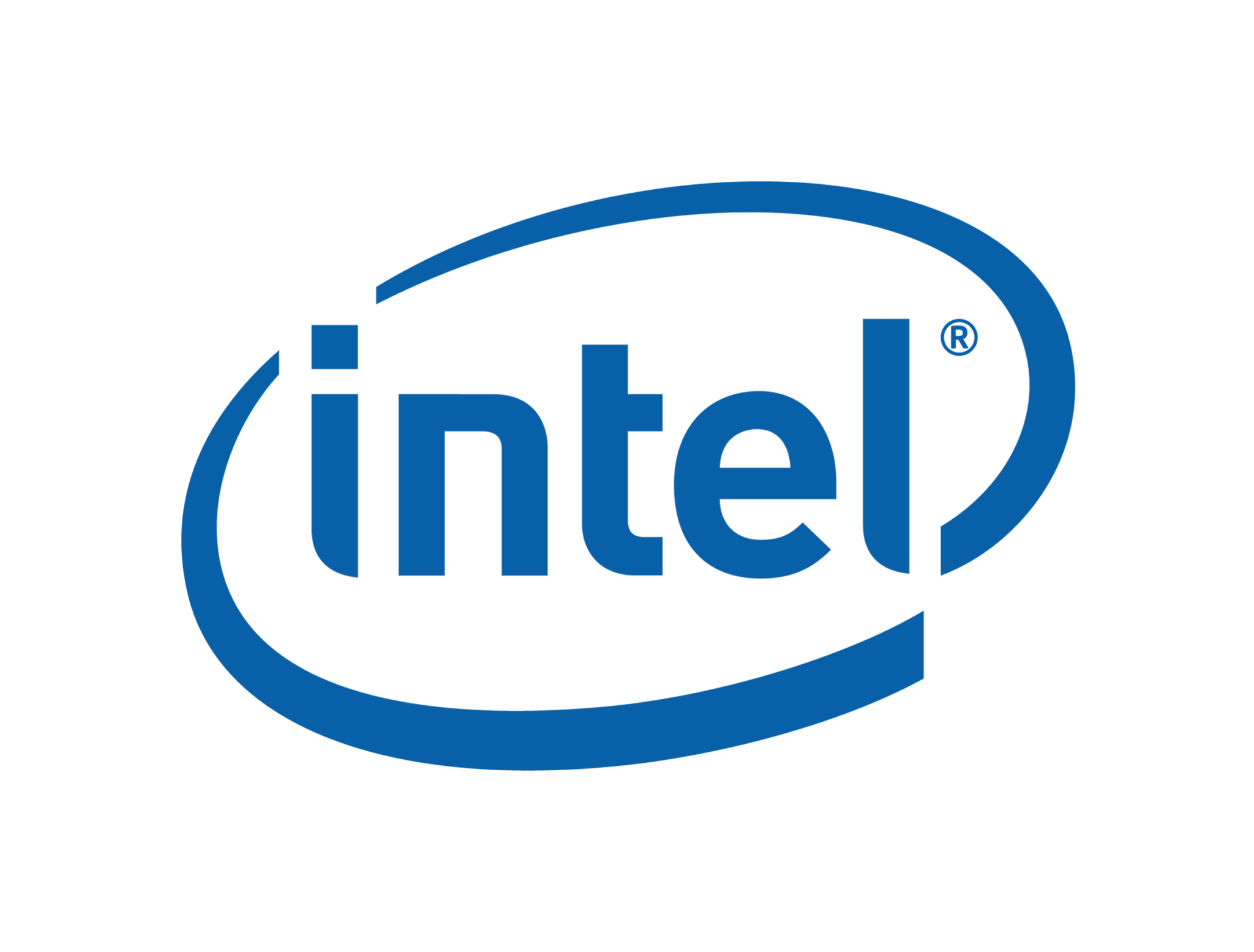 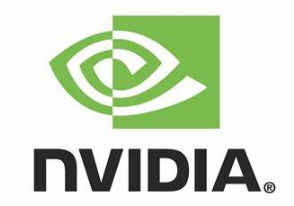 Oct 2023
JG
AI Robots
[Speaker Notes: Before a good engineer builds, she or he should know what others have done.
AND THEN
Think about first principles.  Or … how can we use facts to make better solutions?]
Research
Technology Ethics:

How much should we trust ChatGPT? 
And machines in general? 

How do you get  ChatGPT to lie or hallucinate?  

What % of questions does ChatGPT get wrong?
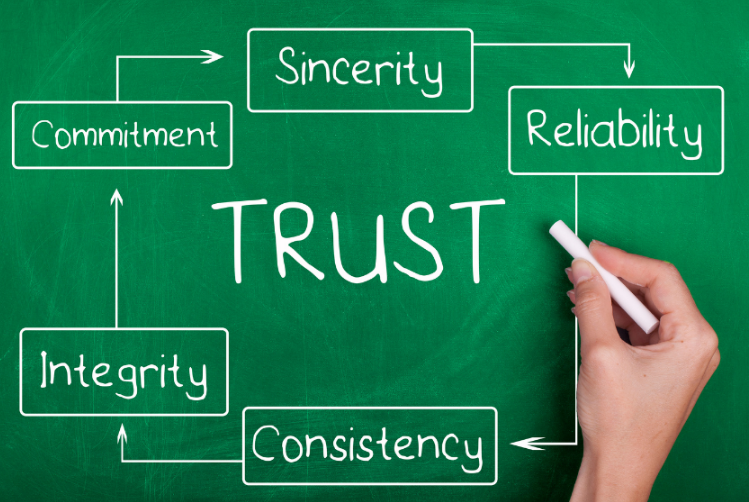 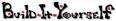 Approved
Date
Project
Oct 2023
JG
AI Robots
[Speaker Notes: Before a good engineer builds, she or he should know what others have done.
AND THEN
Think about first principles.  Or … how can we use facts to make better solutions?]
How much should we trust ChatGPT? Hallucination Example
From a BIY builder lab book
Did Einstein invent e=mc2

ChatGPT says:
Albert Einstein is credited with formulating the equation 
, but it's essential to clarify that he did not "invent" it in the sense of creating something out of nothing. Instead, Einstein developed this equation as a result of his work on the theory of special relativity.

In 1905, Einstein published the special theory of relativity, introducing the famous equation 
E=mc 2

This equation expresses the equivalence of energy (E) and mass (m) with "c" being the speed of light squared. It suggests that mass can be converted into energy and vice versa. This groundbreaking theory revolutionized our understanding of space, time, and energy.

So, while Einstein is credited with formulating this equation, it emerged from his theoretical work on the nature of space and time rather than being a separate invention.

Google says:
Several scientists published this equation before Einstein.
Was Einstein the First to Invent E = mc2? | Scientific American
Research
How much should we trust ChatGPT? 
And machines in general? 

Who is more opinionated or accurate or reliable?  
The New York Times or ChatGPT?  

This comparison goes to the heart of the human vs. machine debate.  

Let’s research the reliability and accuracy of robots in manufacturing, banking, medicine, flying, driving, …
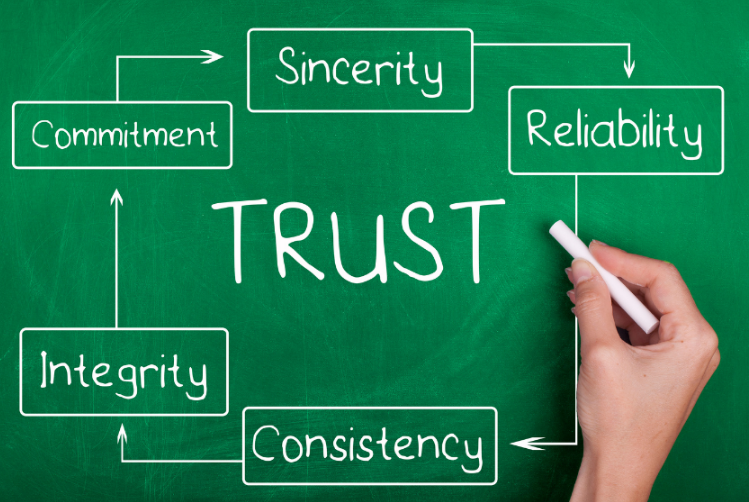 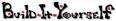 Approved
Date
Project
Oct 2023
JG
AI Robots
[Speaker Notes: Before a good engineer builds, she or he should know what others have done.
AND THEN
Think about first principles.  Or … how can we use facts to make better solutions?]
Research
Which solution gives the most bang for the buck?

How much does it cost to run ChatGPT?
$700K per day 
36 cents per question

https://www.businessinsider.com/how-much-chatgpt-costs-openai-to-run-estimate-report-2023-4



How much does it cost to ask a teacher a question?
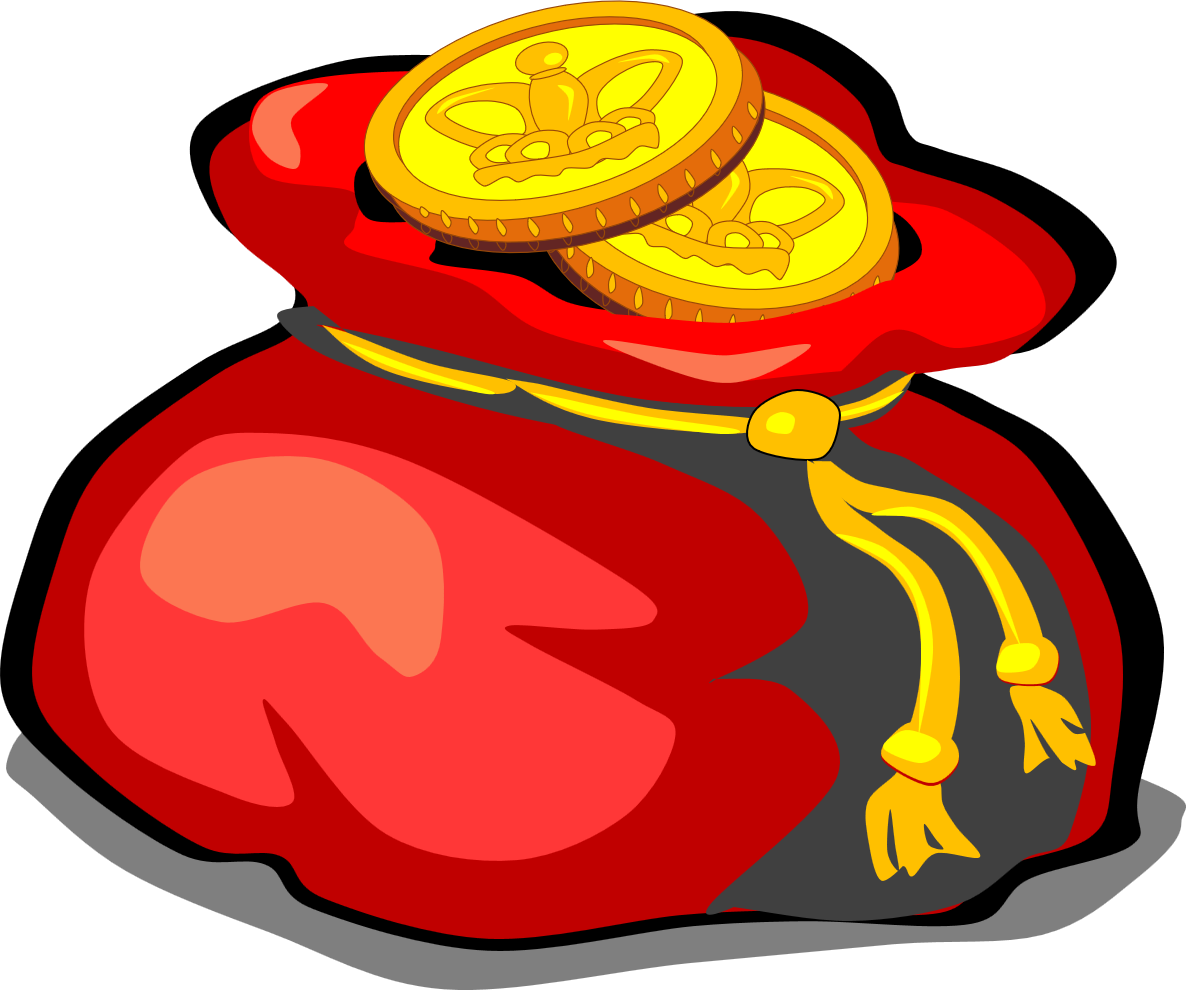 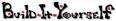 Approved
Date
Project
Oct 2023
JG
AI Robots
[Speaker Notes: Before a good engineer builds, she or he should know what others have done.
AND THEN
Think about first principles.  Or … how can we use facts to make better solutions?]
How do you ask a good question?
Be clear and direct.
??
???
????

Find 3 more attributes or qualities of a good question
Ask Google, or Siri, or ChatGPT
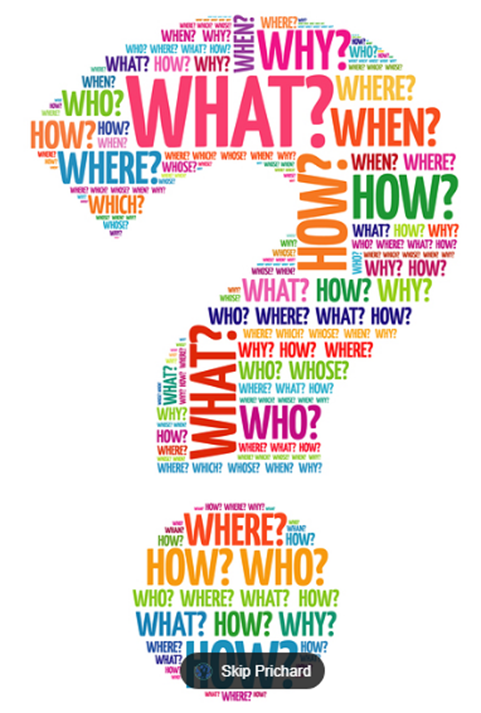 Sloppy question.
Sloppy answer.
Research
How to ask a question:

Be clear.
Add context.  What is your perspective?  Age, country, sex… 
Be concise.
Be direct.  Don’t beat around the bush.
Be respectful.
Ask the right person or use the proper AI tool.  Google for some questions.  ChatGPT for others.

Sloppy question.  Sloppy answer.
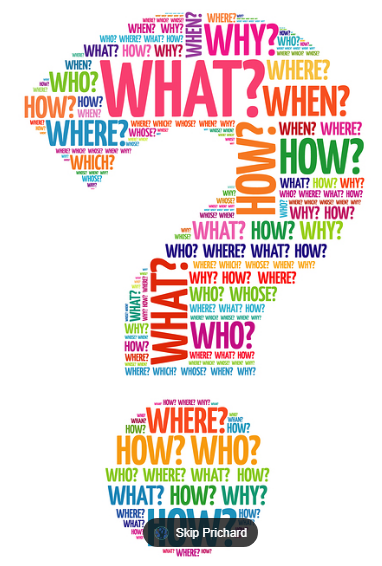 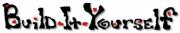 Approved
Date
Project
Oct 2023
JG
AI Robots
[Speaker Notes: How do you ask a question to get the most useful answer?
Conclusion:  Garbage in.  Garbage out!  Sloppy Question. Sloppy answer
When using AI tools to answer questions, how we phrase the question and the context of the question will determine the quality of the answer.]
Research
Questions for 
Google and Chat GPT:
Who is smarter?  Boys or Girls?
Is it better to have lots of candy or no candy?
Is it good to play computer games?
Is it better to be a Socialist or a Capitalist?
???


What is the best way to ask the question?
What is the best tool to use?
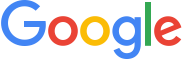 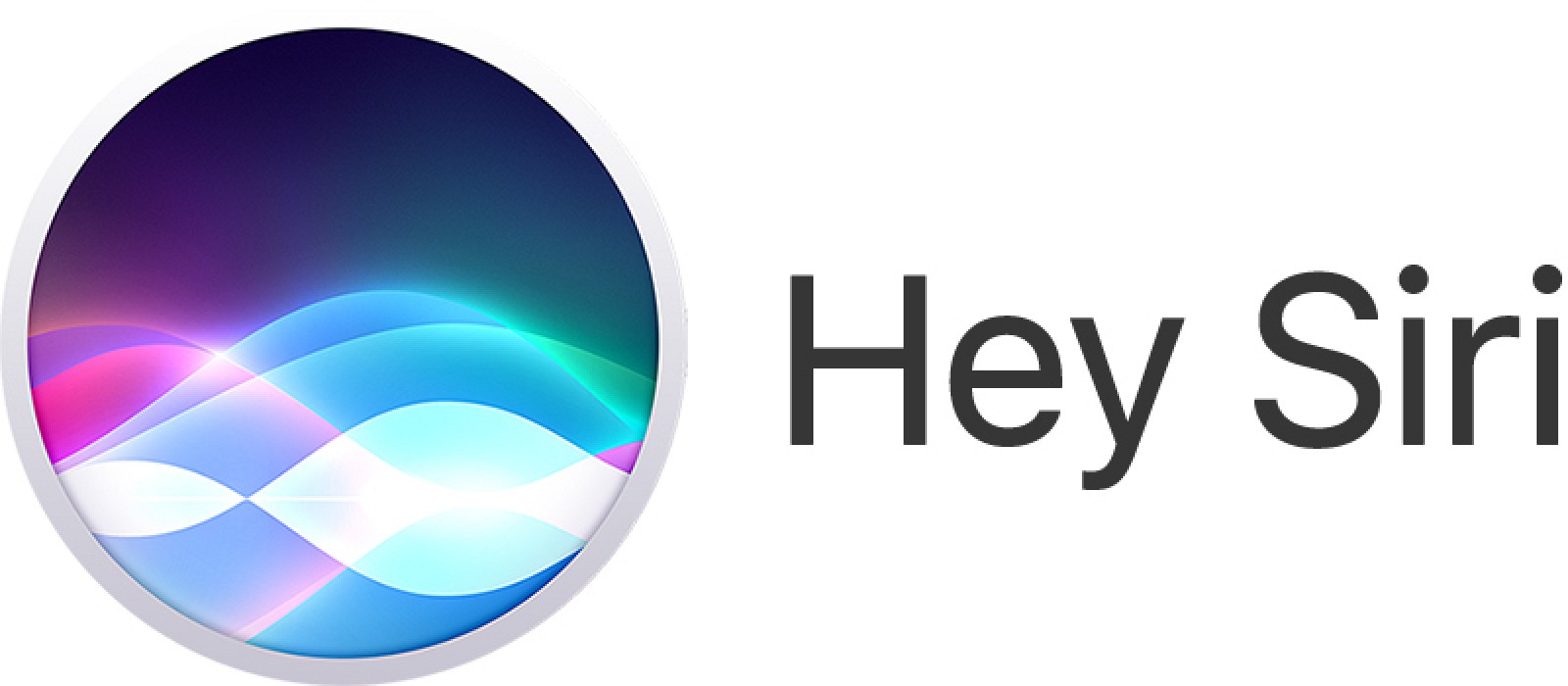 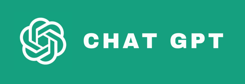 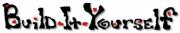 Approved
Date
Project
Oct 2023
JG
AI Robots
[Speaker Notes: Before a good engineer builds, she or he should know what others have done.
AND THEN
Think about first principles.  Or … how can we use facts to make better solutions?]
Research
Comparison:
Is it better to have more candy or less?

Sweets can be part of a healthy, lifelong eating pattern. But for the least harm and -- don't forget this -- the fullest enjoyment, they should be eaten in moderation. That means in small amounts, or only a couple of times a week.

WebMD
https://www.webmd.com
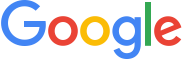 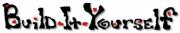 Approved
Date
Project
Oct 2023
JG
AI Robots
[Speaker Notes: Before a good engineer builds, she or he should know what others have done.
AND THEN
Think about first principles.  Or … how can we use facts to make better solutions?]
Research
Comparison: 
Is it better to have more candy or less?

The 6 Best and 5 Worst Candies for Your Health

Good: Peanut M&Ms, Reeces Peanut Butter Cups

Bad: Candy Corn, Gummy Bears

https://www.everydayhealth.com/diet-nutrition/diet/best-and-worst-candies-for-your-health/
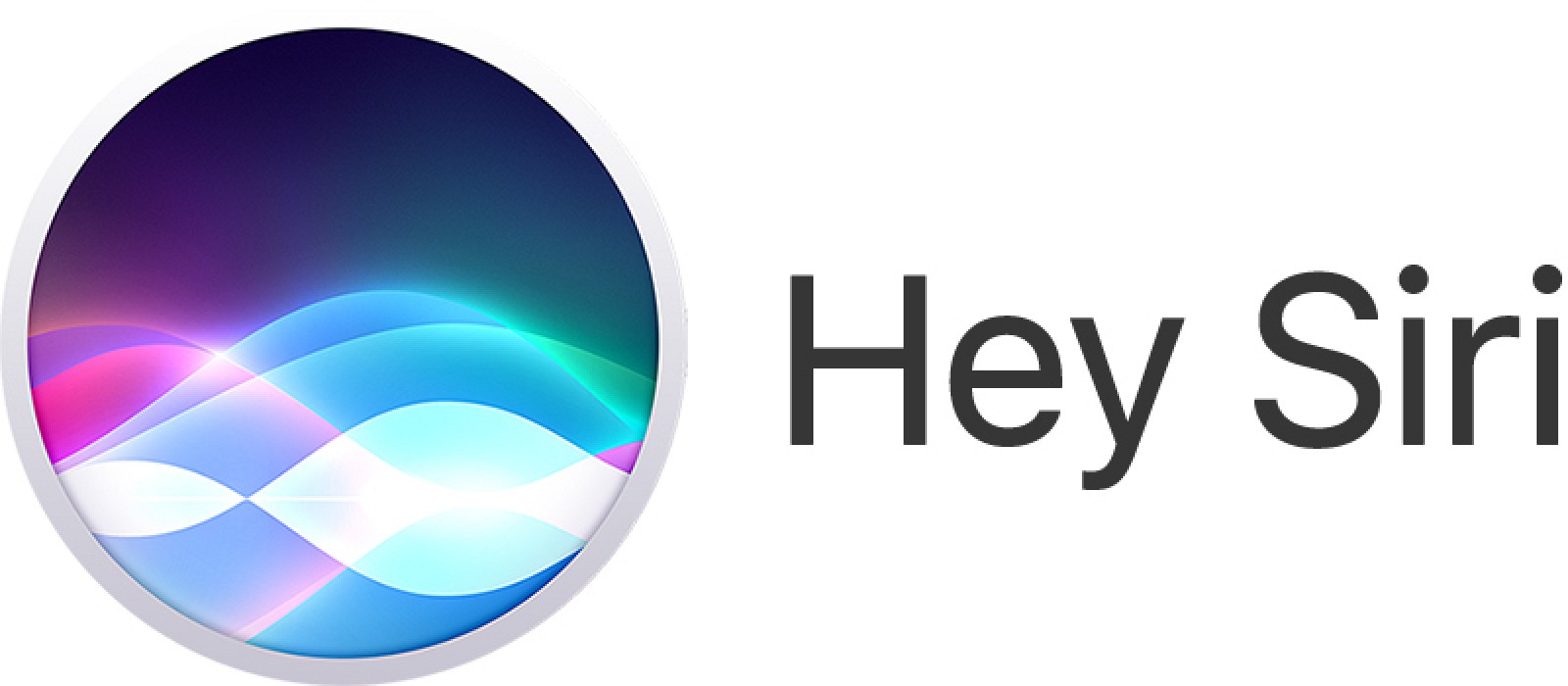 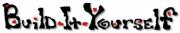 Approved
Date
Project
Oct 2023
JG
AI Robots
[Speaker Notes: Before a good engineer builds, she or he should know what others have done.
AND THEN
Think about first principles.  Or … how can we use facts to make better solutions?]
Research
Comparison: 
Is it better to have more candy or less?

Chat GPT answer
The answer summarizes both sides.  It offers a middle-of-the- road answer.  It also gives you factors to consider when answering the question.

“In summary, in terms of health and nutrition, having less candy is generally better. However, occasional enjoyment of candy in moderation can be acceptable for many individuals as long as it fits into a balanced diet and lifestyle. The key is to strike a balance that aligns with your personal health goals and preferences.”
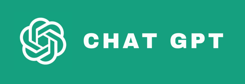 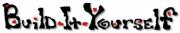 Approved
Date
Project
Oct 2023
JG
AI Robots
[Speaker Notes: Before a good engineer builds, she or he should know what others have done.
AND THEN
Think about first principles.  Or … how can we use facts to make better solutions?]
Research
Rules-based AI
Input
AI
Processor
Output
Learning-based AI
Input
AI
Processor
Output
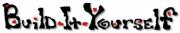 Feedback from Observations
Approved
Date
Project
Oct 2023
JG
AI Robots
[Speaker Notes: Before a good engineer builds, she or he should know what others have done.
AND THEN
Think about first principles.  Or … how can we use facts to make better solutions?]
Research
Input
AI
Processor
Output
First step to build a smart robot
Communicate efficiently.
The evolution of computer communication
Switches
Keyboard
Mouse or track pad
Voice recognition
Pattern or image recognition
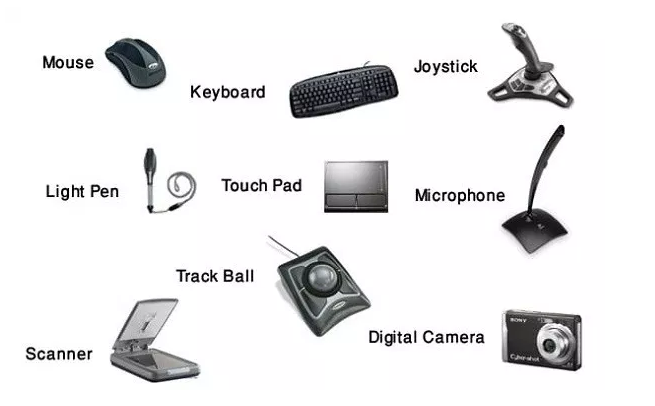 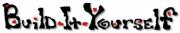 Approved
Date
Project
Oct 2023
JG
AI Robots
[Speaker Notes: Before a good engineer builds, she or he should know what others have done.
AND THEN
Think about first principles.  Or … how can we use facts to make better solutions?]
Project 1 – Let’s teach a robot to talk.
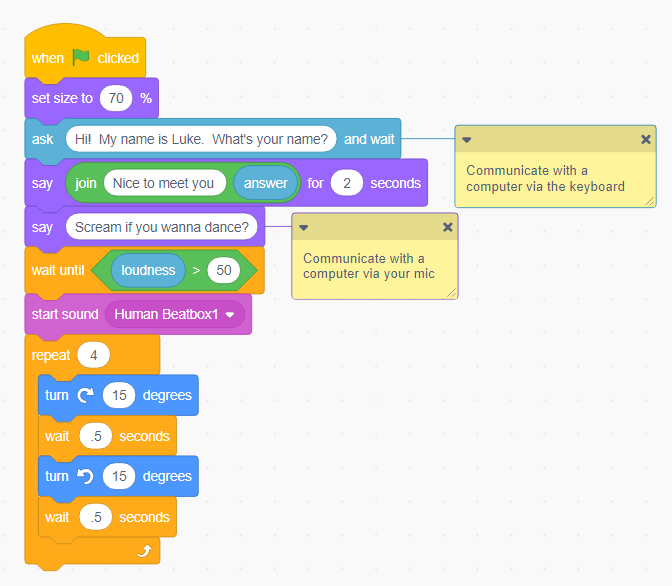 Write Scratch program modules to:

Recognize what you type and what you say.

Write a scratch project that 
asks you a question
and responds when you type an answer.
then it asks another question
and waits for you to make a loud noise before it starts to dance.

See if you can make interesting questions and responses.
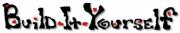 Approved
Date
https://scratch.mit.edu/projects/905471738/editor
Project
Oct 2023
JG
AI Robots
[Speaker Notes: Think about first principles.  Or … how can we use facts to make better solutions?]
Project  2: Let’s teach a robot to tell a cool story.
Let’s write and illustrate a story about what the world would look like if smart robots ruled.

With the help of Chat GPT.

Critique how Chat GPT’s writing is good and how it could be better.
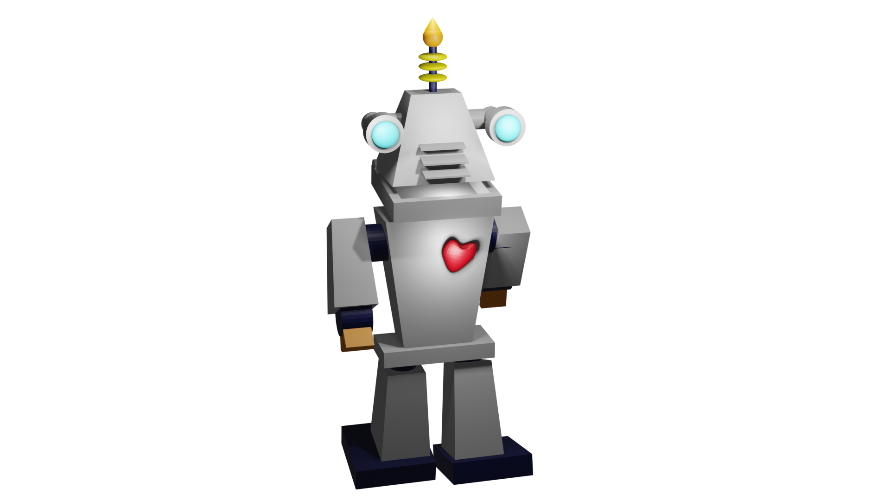 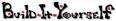 Approved
Date
Project
Oct 2023
JG
AI Robots
[Speaker Notes: Before a good engineer builds, she or he should know what others have done.
AND THEN
Think about first principles.  Or … how can we use facts to make better solutions?]
Project  3: Let’s teach a robot to draw unique art
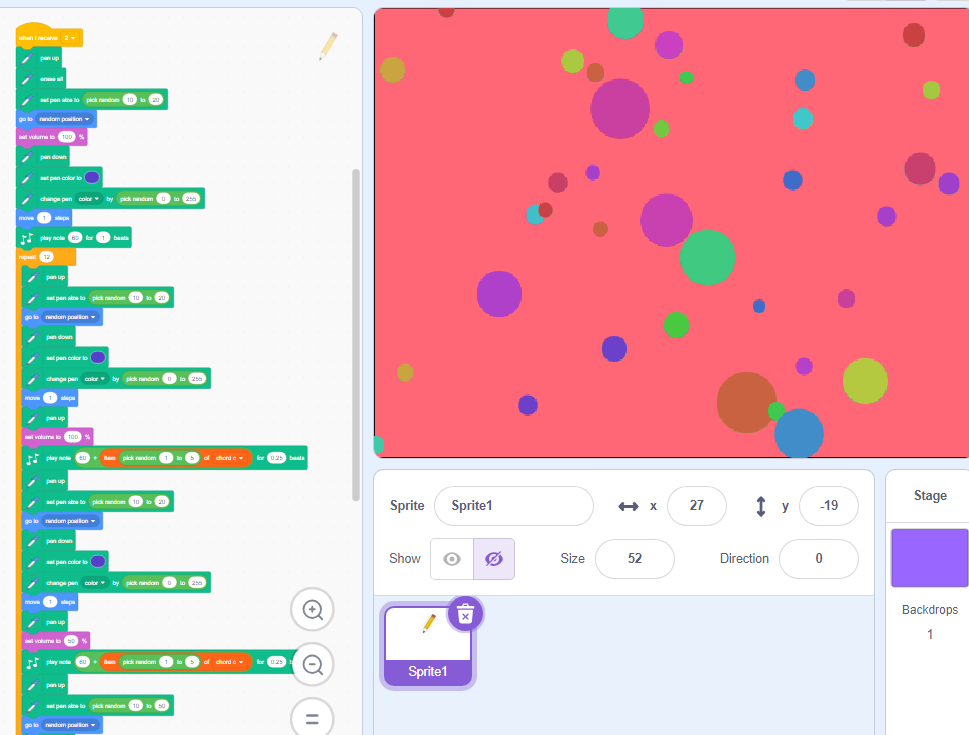 https://scratch.mit.edu/projects/695118092/editor
Project  3: Let’s teach a robot to draw unique art
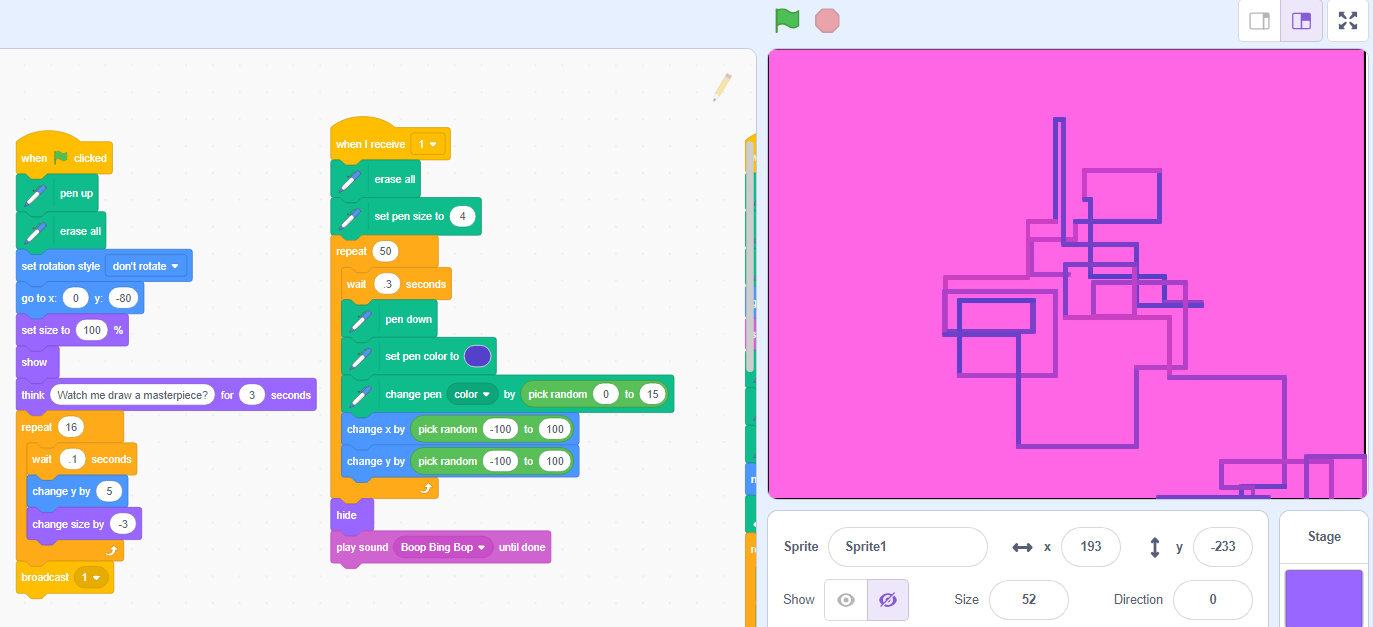 https://scratch.mit.edu/projects/695118092/editor
Project  4: Let’s teach a robot to make way cool music.
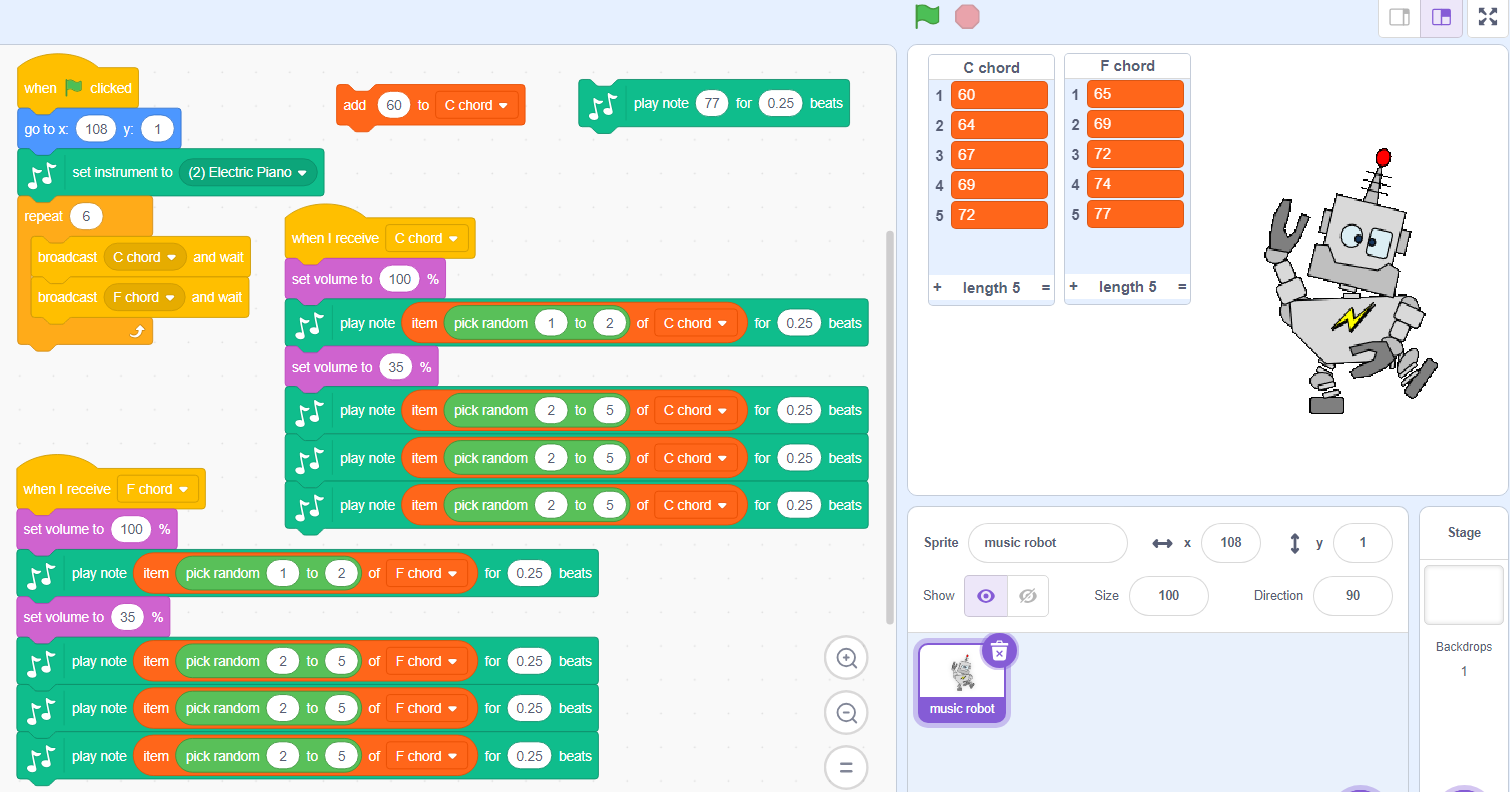 https://scratch.mit.edu/projects/706757699/editor/
Hall of Fame
Post your solution in the
Build-It-Yourself 
Hall of Fame
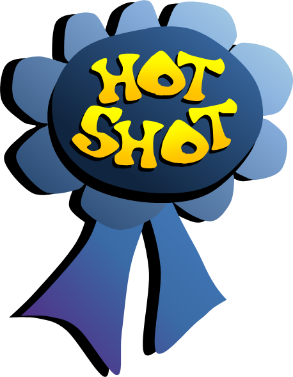 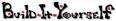 Approved
Date
Project
Oct 2023
JG
AI Robots
[Speaker Notes: Post your project on Invention Universe.  If it mets]
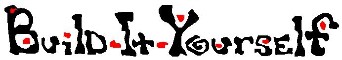 WANTED: FUNKY ARTISTS AND BUILDERS
Build online with art and engineering college students.
Grown ups need not apply.

build-it-yourself.com/apply










Copyright 2023
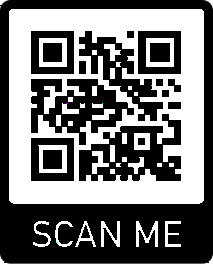 [Speaker Notes: We want you.  Join our team!]
Support Materials
In Development
Project Plan Agenda
How can we use AI wisely?
AI 101 
Problem / Mission  (Why do we need AI?)
What is AI?  (rules-based, learning-based, AGI)
What are examples of good and bad AI applications?
What are the strengths and weaknesses of popular AI tools?
How do you ask a good question?
AI Ethics: How do you control the applications of any new tool or technology?  (The printing press, nuclear energy, the internet, AI)  
AI Potential:  What is the difference between human and artificial intelligence 25 years ago, now, and 25 years into the future?
How does AI create original poems, stories, art, and music? (What is a neural network?)

AI 102-106
Problem / Mission (Build robots that are creative, emotional, perceptive, clever, ??? qualities normally thought of as only human)
Code human-machine communication (button, voice recognition, pattern recognition, ???) in interactive storytelling.
Program a computer to draw an original design.
Program a computer to compose original music.
Teach a computer to learn from mistakes.
Build an autonomous Arduino-controlled robot.
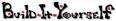 Approved
Date
Project
Oct 2023
JG
Lab Setup
Learning Goal
Tell an engaging story about the evolution of AI.
We will learn how to:
Document ideas in PowerPoint or Google Slides
Follow a process for solving problems
Use AI tools to retrieve information
Program a rules-based AI application
Present your work

Measures of Success
Is your project presentation clear, concise, and compelling?
Did you solve the problem?
Did you solve the problem efficiently and creatively?
Least number of lines of code?
4D Project plan?
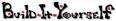 Approved
Date
Project
Oct 2023
JG
Lab Setup
Project Plan Agenda
Session 1		Intro to the BIY Lab
			Create a Lab Book Cover and Problem / Mission page.

Session 2		Research Examples.
			Discuss technology ethics.
			Document attributes of a good question.
			
Session 3		Document AI ethics
			Test questions on Google, Siri, and Chat GPT
			Document attributes of 3 AI information tools.
			
Session 4	 	Document AI learning architecture
			Write a Scratch program that responds to keyboard and mic

Session 5		Develop an AI storyboard for an interactive smart story.
			Document When, Where, Who, What

Session 6		Evolve Scratch program text and picture resources.

Session 7		Integrate and test Scratch modules.

Session 8		Document and present your solutions on Invention Universe.
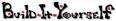 Approved
Date
Project
Oct 2023
JG
Lab Setup
Parts, Tools, Supplies, Software
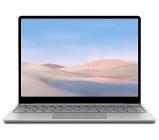 You'll need:
Power Point (or Google Slides)
Chat GPT/Bing
Scratch
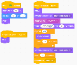 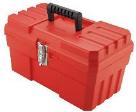 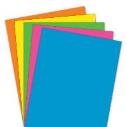 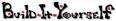 Approved
Date
Project
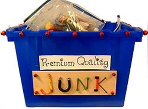 Oct 2023
JG
AI Robots
The Problem:
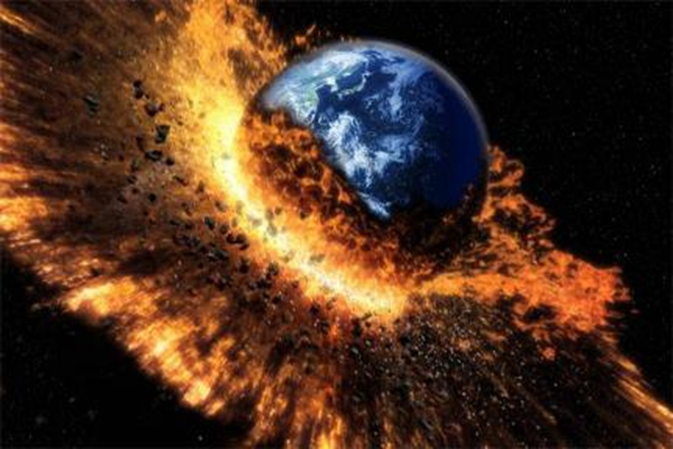 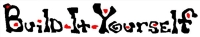 [Speaker Notes: How can we prepare the next generation of builders and leaders to solve the nasty problems past generations have left them?
Pollution
Disease
Prejudices and Wars
Economic woes]
The Mission:
Inspire and guide kids to build and use new tools wisely.
Enable kids from different cultures to build together.
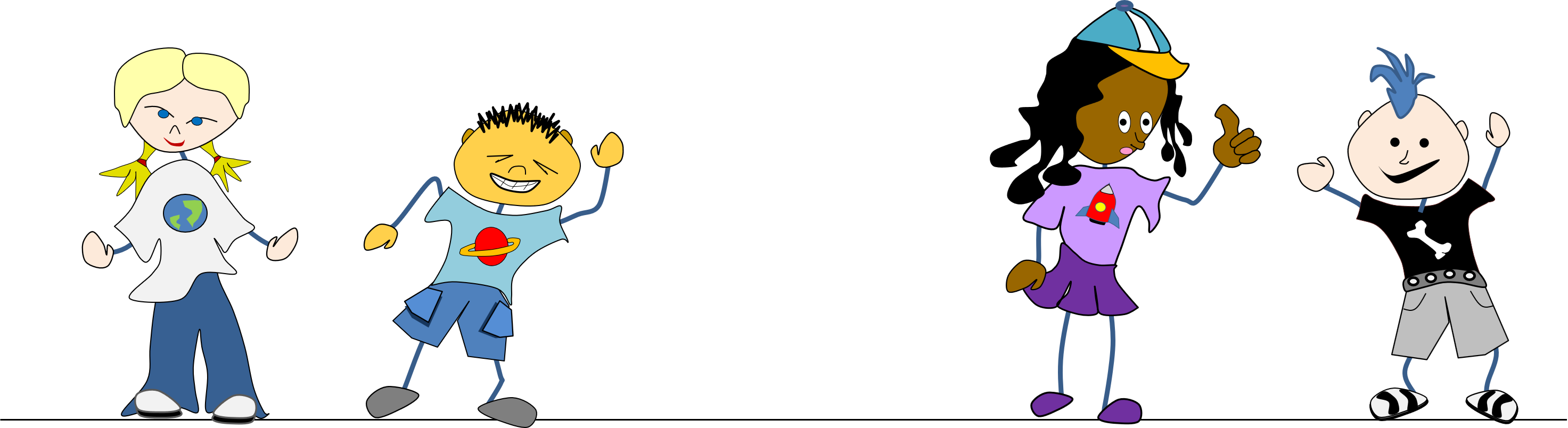 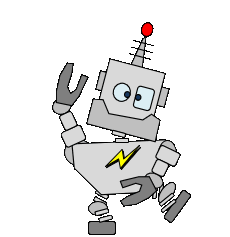 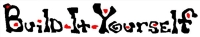 [Speaker Notes: How can we prepare the next generation of builders and leaders to solve the nasty problems past generations have left them?
Pollution
Disease
Prejudices and Wars
Economic woes]
Strategy: 	Art should lead Technology  A-STEM
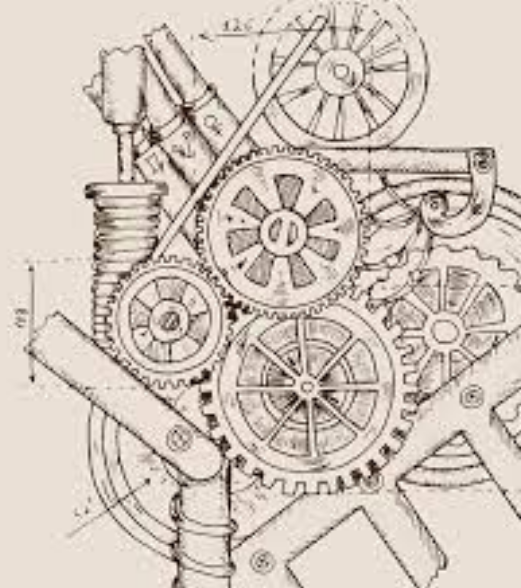 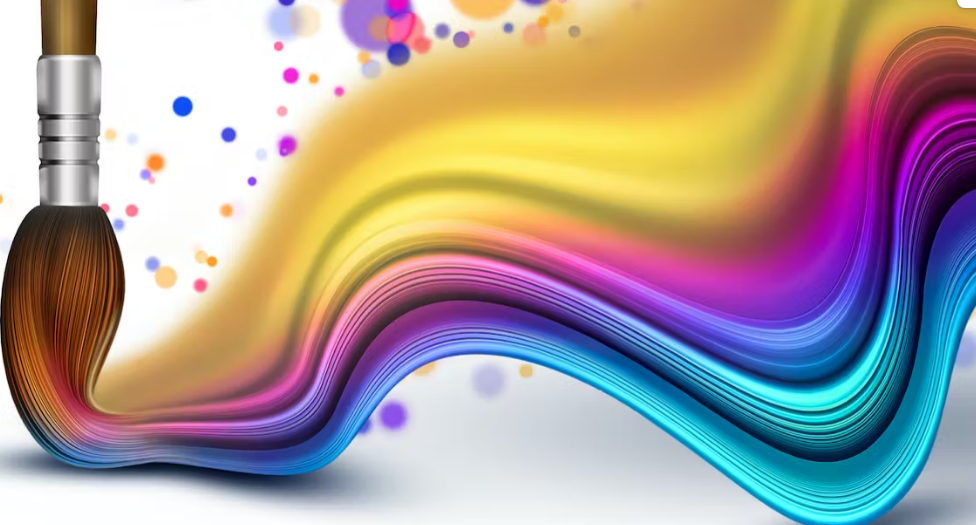 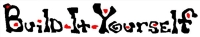 Goal: 	Inspire and guide kids 8-12 to use AI tools wisely.
101:	History of Tools









Document the Problem and Mission.
What is the definition of Artificial Intelligence?
Research examples of AI tools
Document technology ethics:
How did tools like the printing press and camera impact society?
What is plagiarism?
What is an AI hallucination? 
What are the attributes of a question or prompt that gets a useful answer?
What are 3 ways to make a robot smart?
Code Scratch to talk to a smart AI robot.
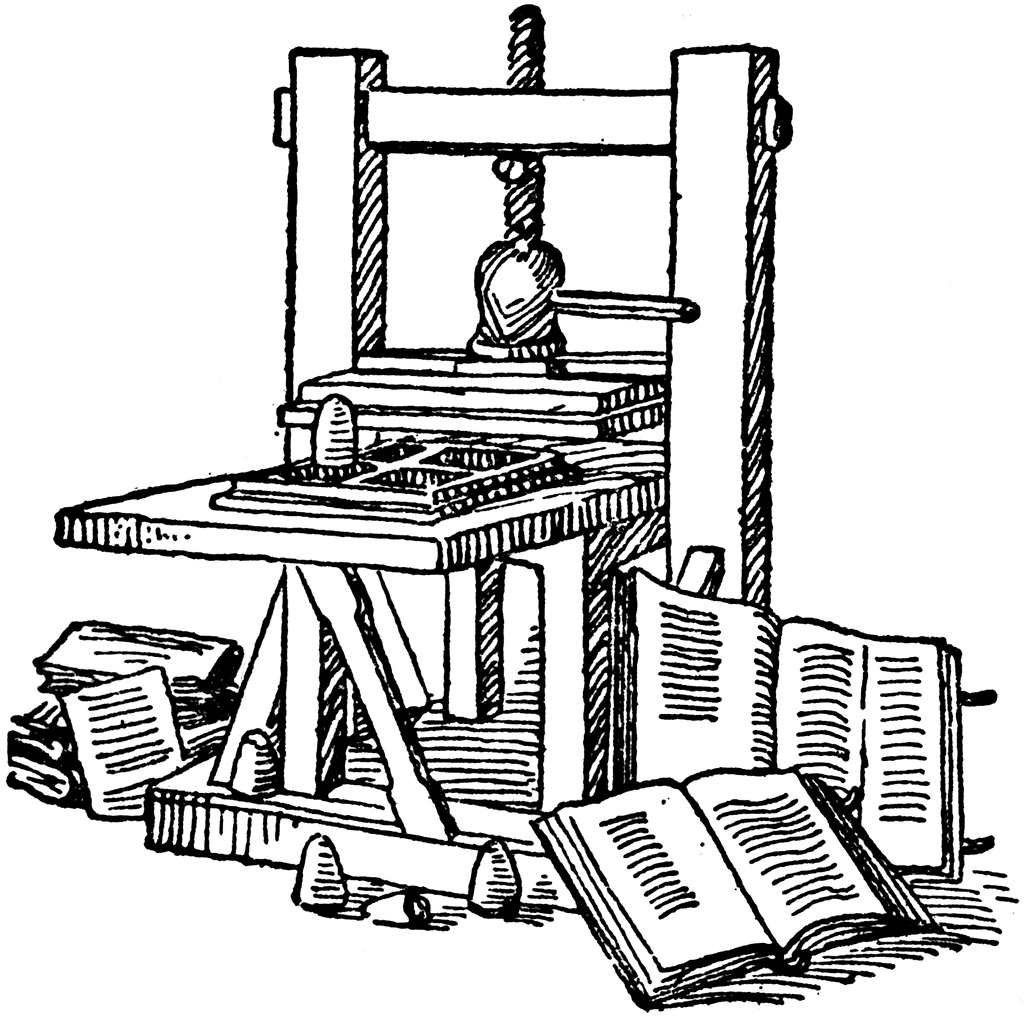 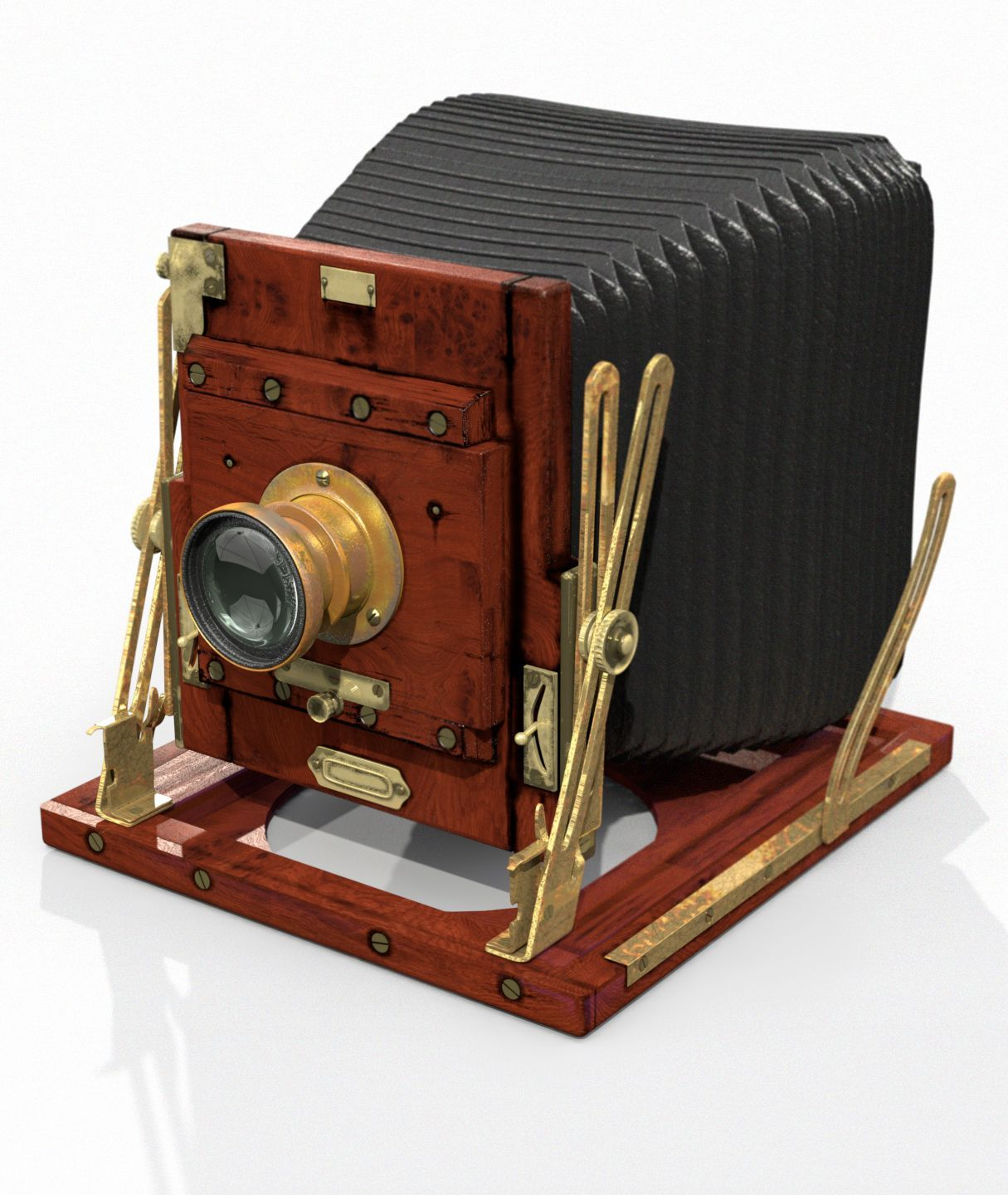 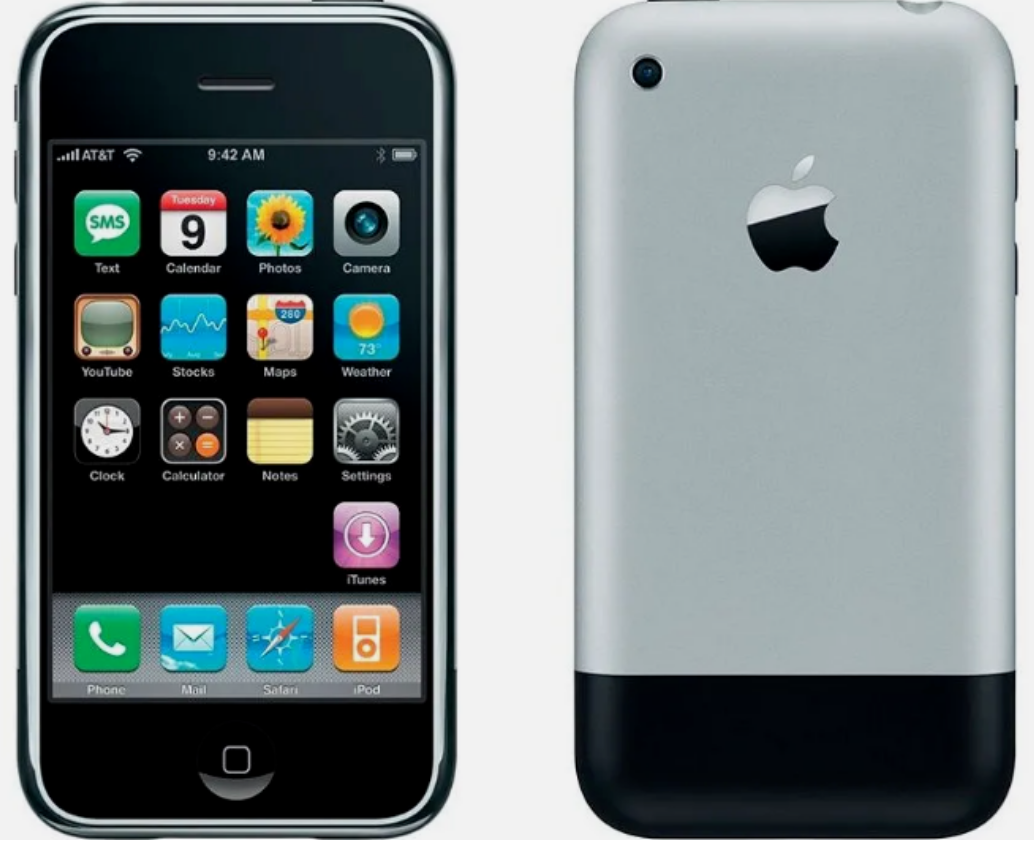 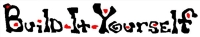 Goal: 	Inspire and guide kids 8-12 to use AI tools wisely.
102:	Use AI tools to tell a story








Document the Problem and Mission.
What are the attributes of famous stories?
Write the goals and context of your story about a smart robot.
Write a story example.
Use AI tool Bing/ChatGPT to enhance your story.
Summarize what you learned from Bing/ChatGPT.
Code an animated Scratch video that makes your story go viral.
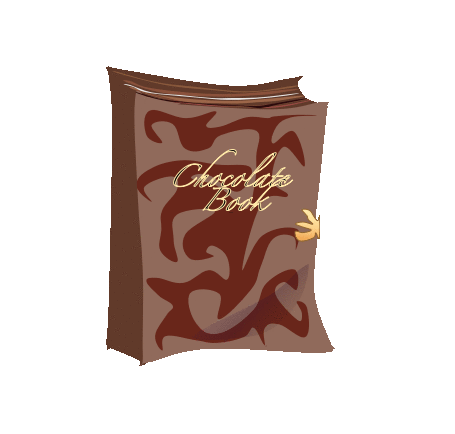 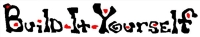 Goal: 	Inspire and guide kids 8-12 to use AI tools wisely.
103:	Teach a smart AI robot to draw.











Document the Problem and Mission.
What is creativity, and why is it important?
Research attributes of famous modern, abstract art?
Code Scratch to teach a smart AI robot how to draw a ‘creative’ picture.
Use feedback to improve the smart AI robot’s drawing skills.
Introduce your smart artist robot to the world.
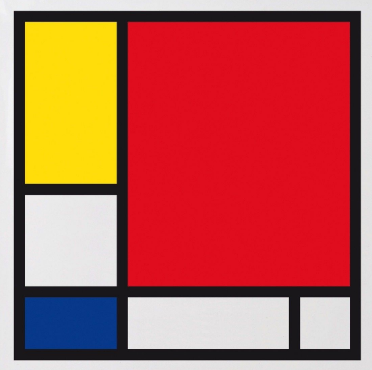 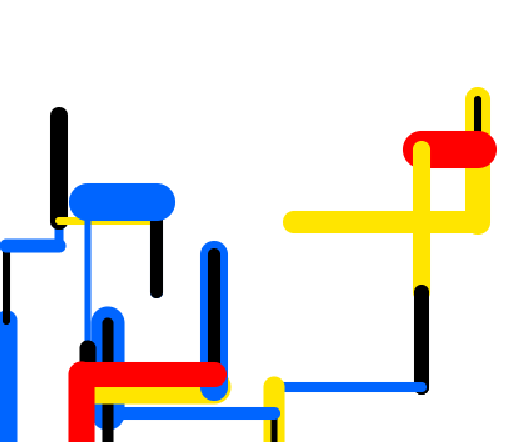 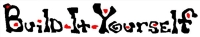 Goal: 	Inspire and guide kids 8-12 to use AI tools wisely.
104:	Teach a smart AI robot to compose music.









Document the Problem and Mission.
What is creativity, and why is it important?
Research attributes of famous music composers?
Document music concepts: Timing and Scales.
Code Scratch to teach a smart AI robot how to compose unique music.
Use feedback to improve the smart AI robot’s music skills.
Introduce your smart musician robot to the world.
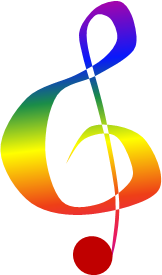 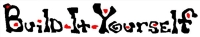 Goal: 	Inspire and guide kids 8-12 to use AI tools wisely.
105:	Build a smart AI alarm clock. 
		Intro to Computer Science and Electronics.
		In development

Document the Problem and Mission.
Document project planning process. 
Research Inputs, Outputs, Processing, and Feedback.
Specify a smart AI robot alarm clock.
Plan clever ways of communicating with a smart AI robot.
Document programming primitives.
Test how long it takes to execute computer commands.
Code a timer and test how accurate it is.
What are the pros and cons of Scratch, Python, C++, Java, JavaScript?
Code Scratch to make an accurate, talking alarm clock. 
Introduce your smart AI robot alarm clock to the world.

What are the limitations of AI computers?
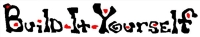 Concord Academy Notes
https://www.youtube.com/watch?v=t9gmyvf7JYo
Prompt with context 

Customize your experience:
Tell chat who it is and who you are.   (Customized learning)
Give personal examples.
Ask for steps. goal, outline, draft, edit draft

Filter hallucinations.
Be suspicious.  
Check multiple times and multiple tools (Bing, Bard, Chat) to verify the accuracy
ChatGPT is offline.  Bing uses ChatGPT + online resources.  Ask Bing for references.

Projects
Write or improve a story
solve a problem
make a test
Give students a model prompt and challenge to change prompt to get different results.  
Ask students to analyze the answer.

Benefits
Eliminate a teacher’s repetitive busy work.
Customize content quickly.
Democratize education.